My Investigation Plan: _____________________
Name: __________________
My question: 
(What do you want to know?)
The things I am going to change:
Data Table: (What happened?)
________________________________________________________________________________
Experiment I will need:
(How will you conduct your experiment?)
Graph:
The things I am going to keep the same:
____________________________________________________________________________________
My Prediction:
(What do you think will happen?)
____________________________________________________________________________________
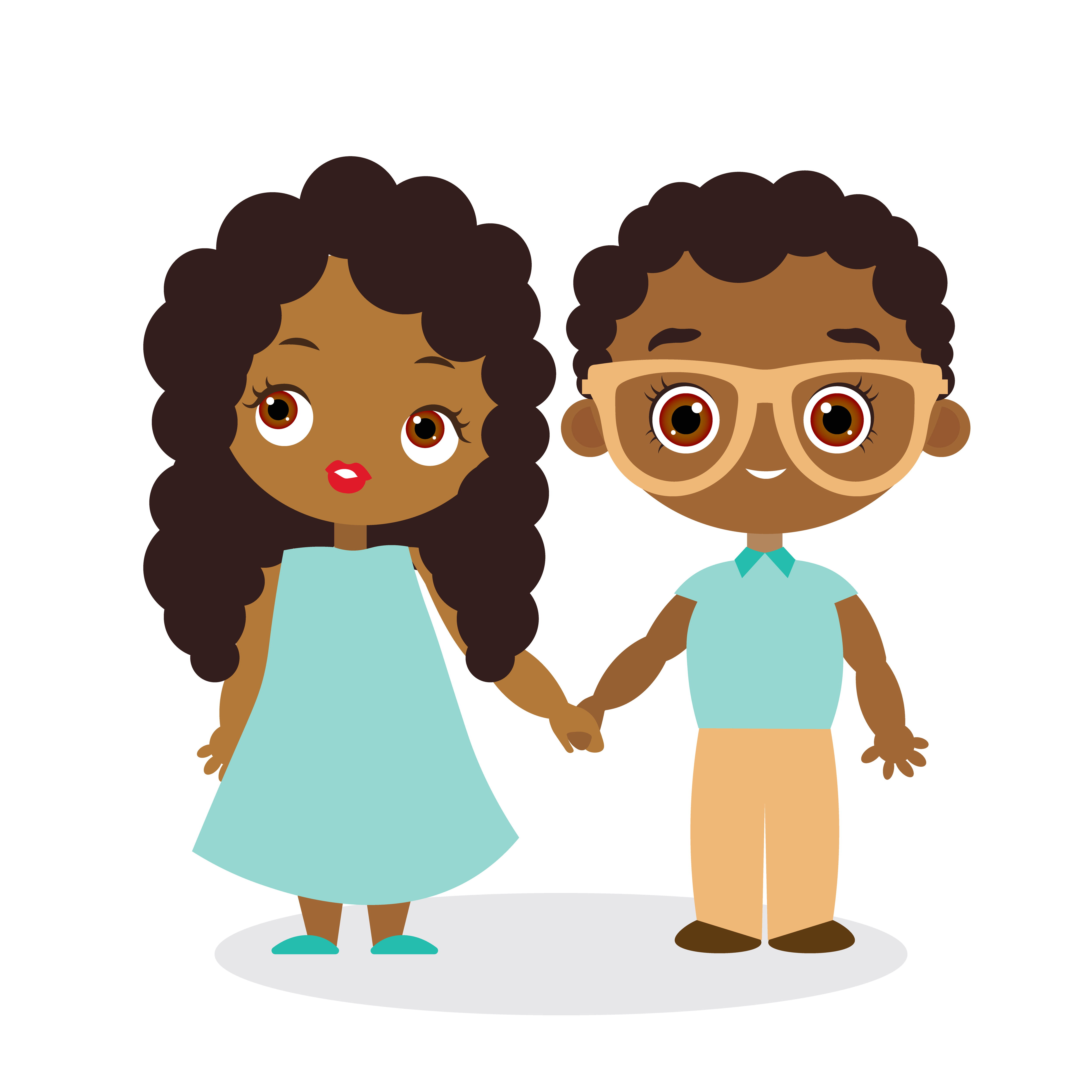 Developing Experts Ltd. Copyright 2018 All rights reserved.